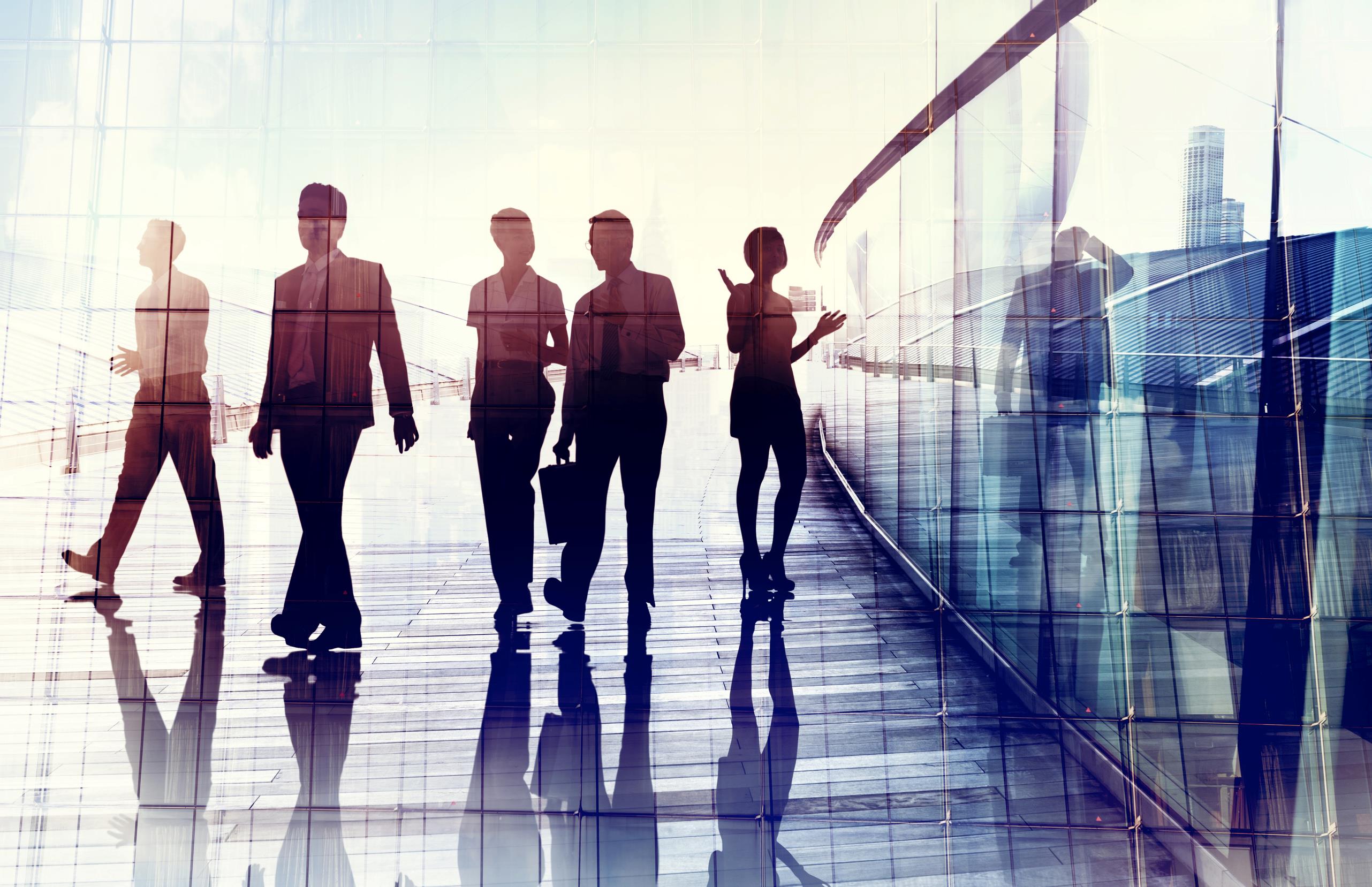 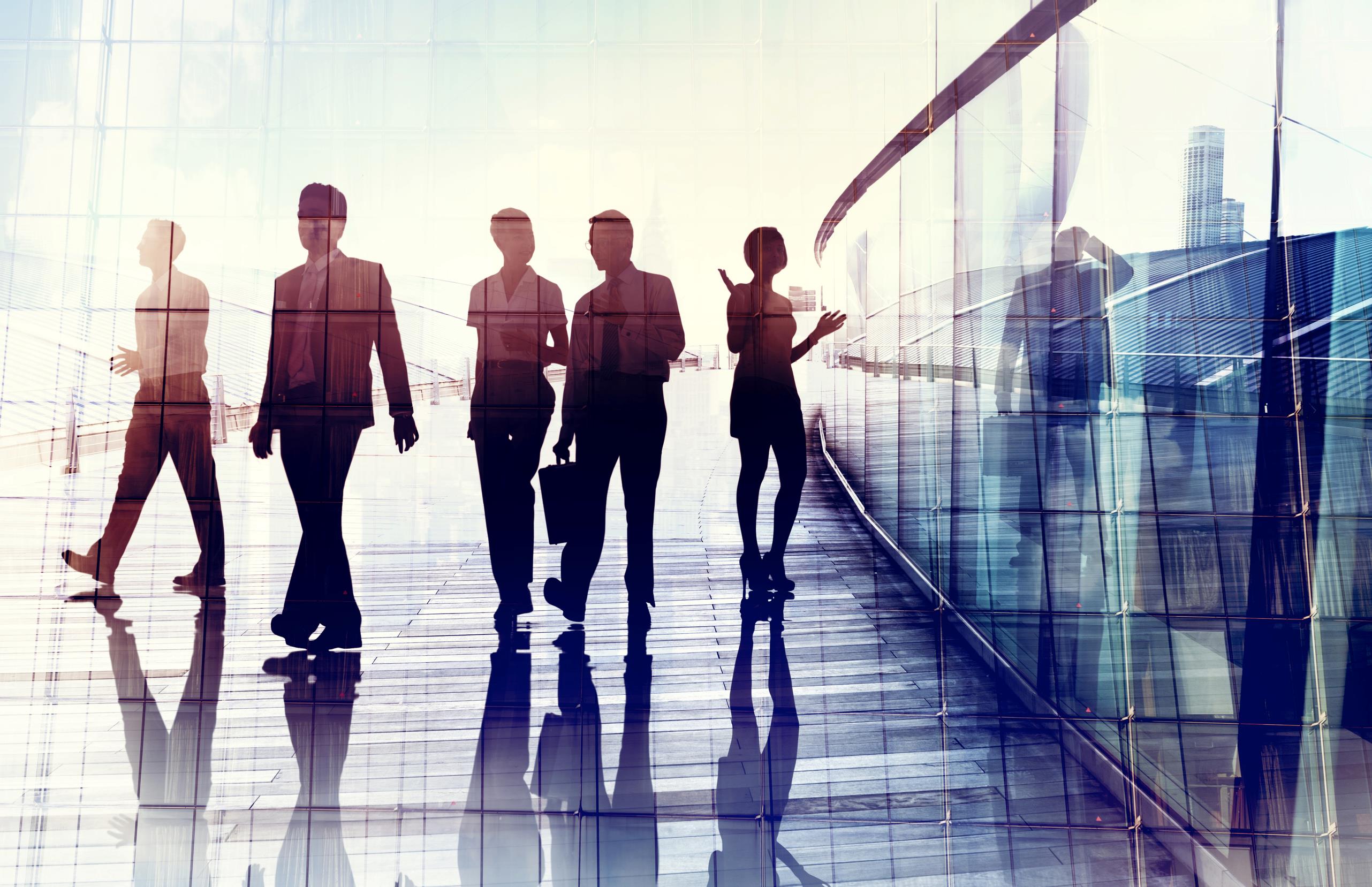 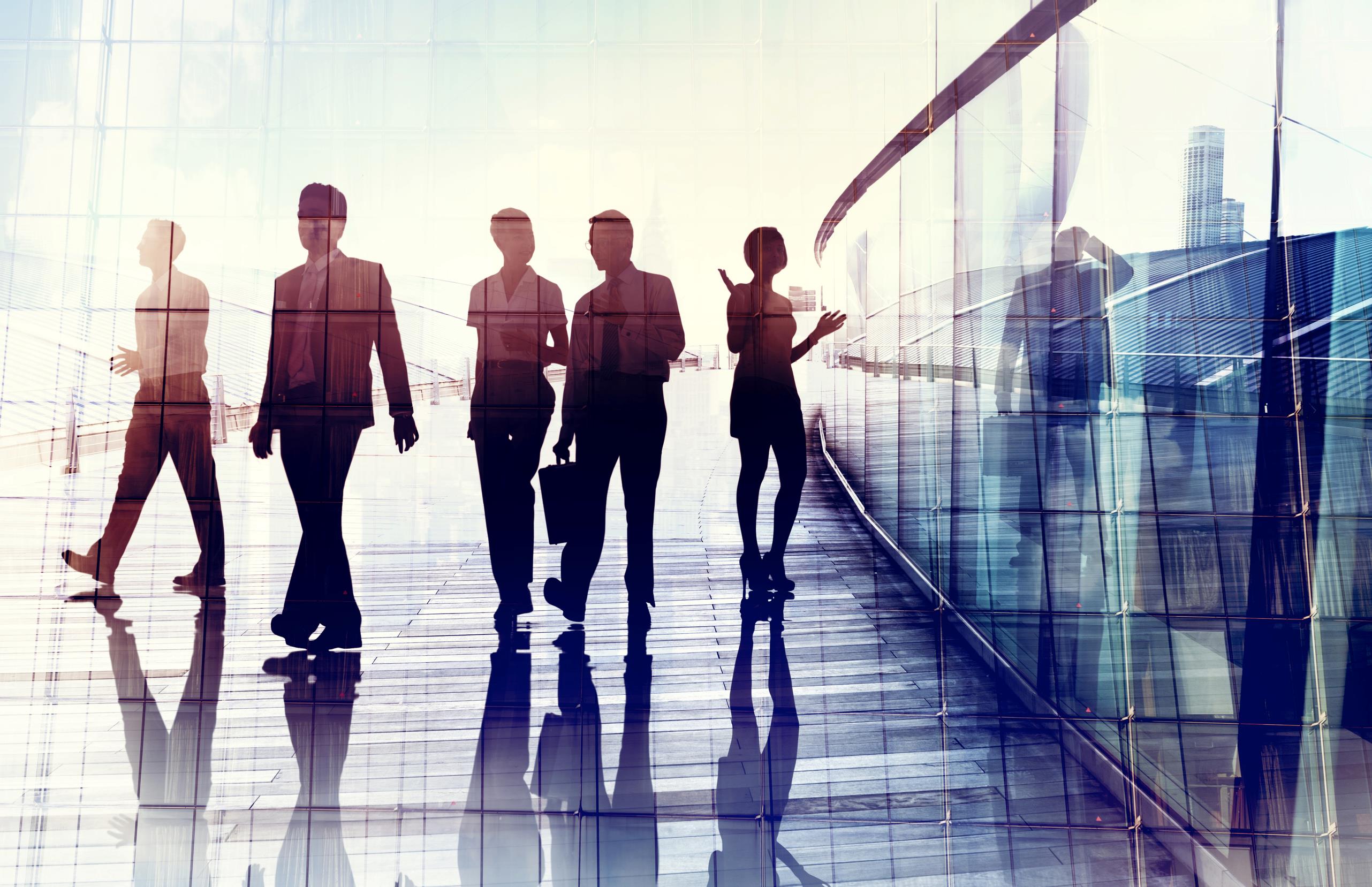 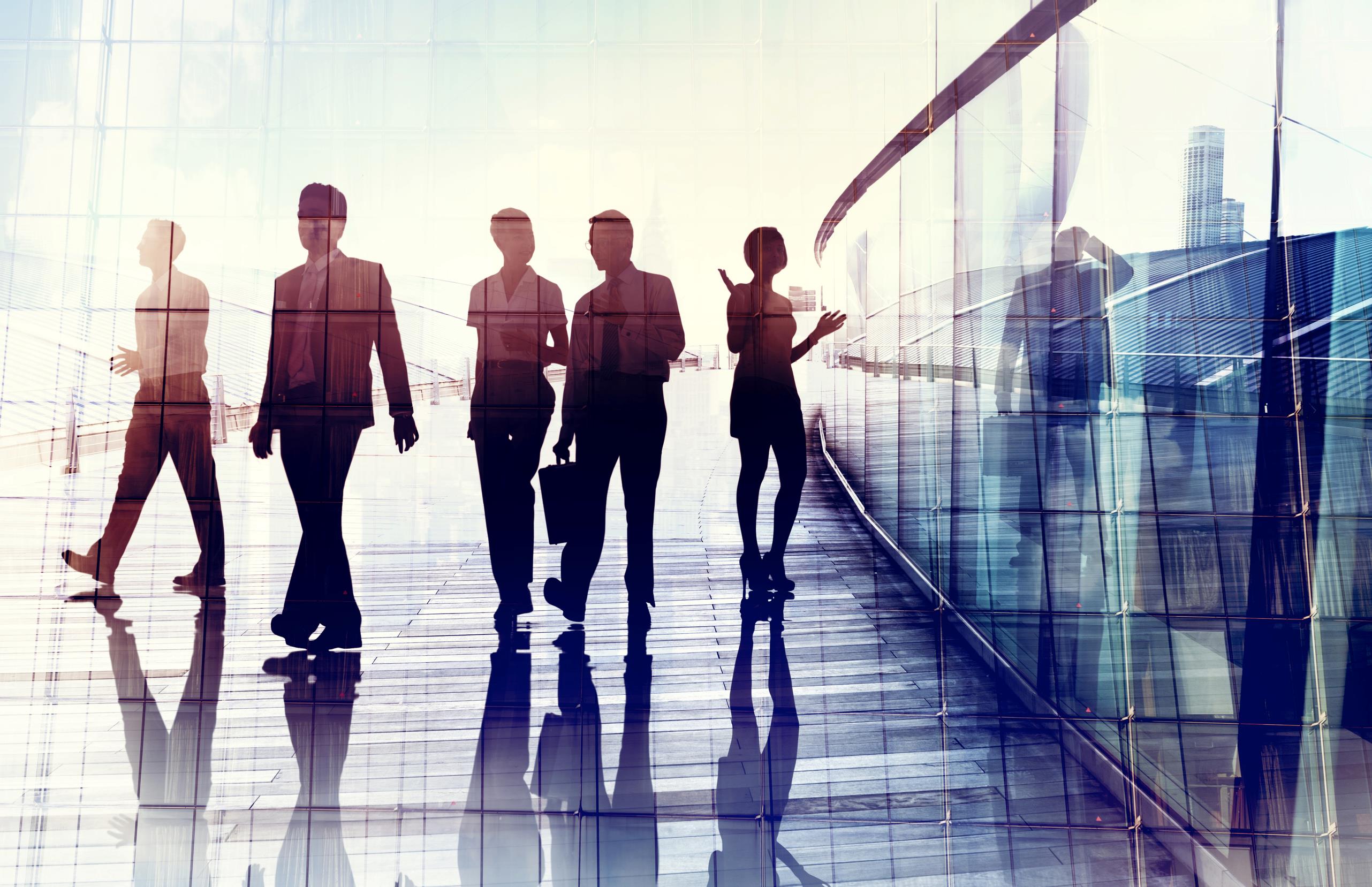 WRITING CHAPTER 3
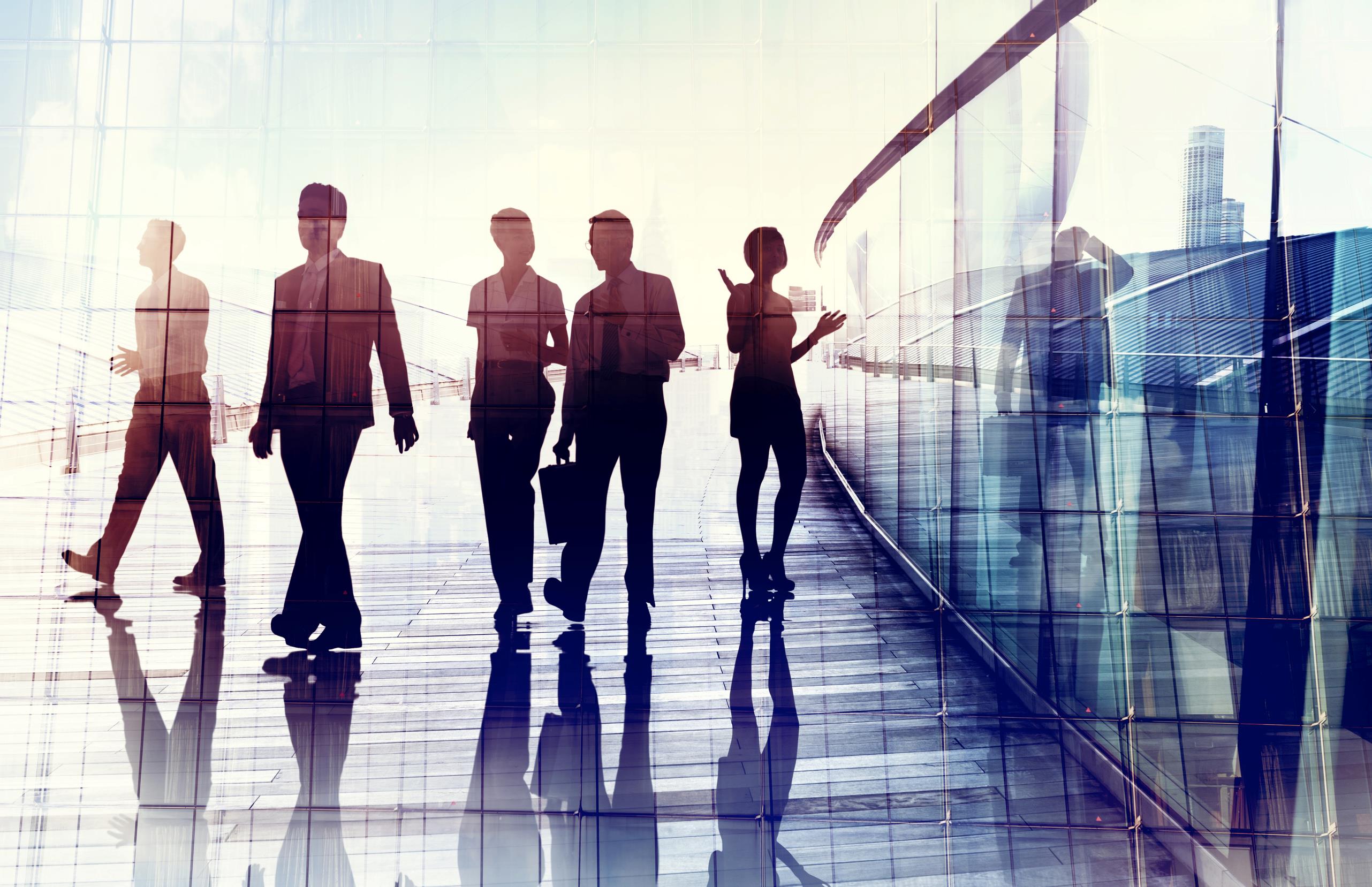 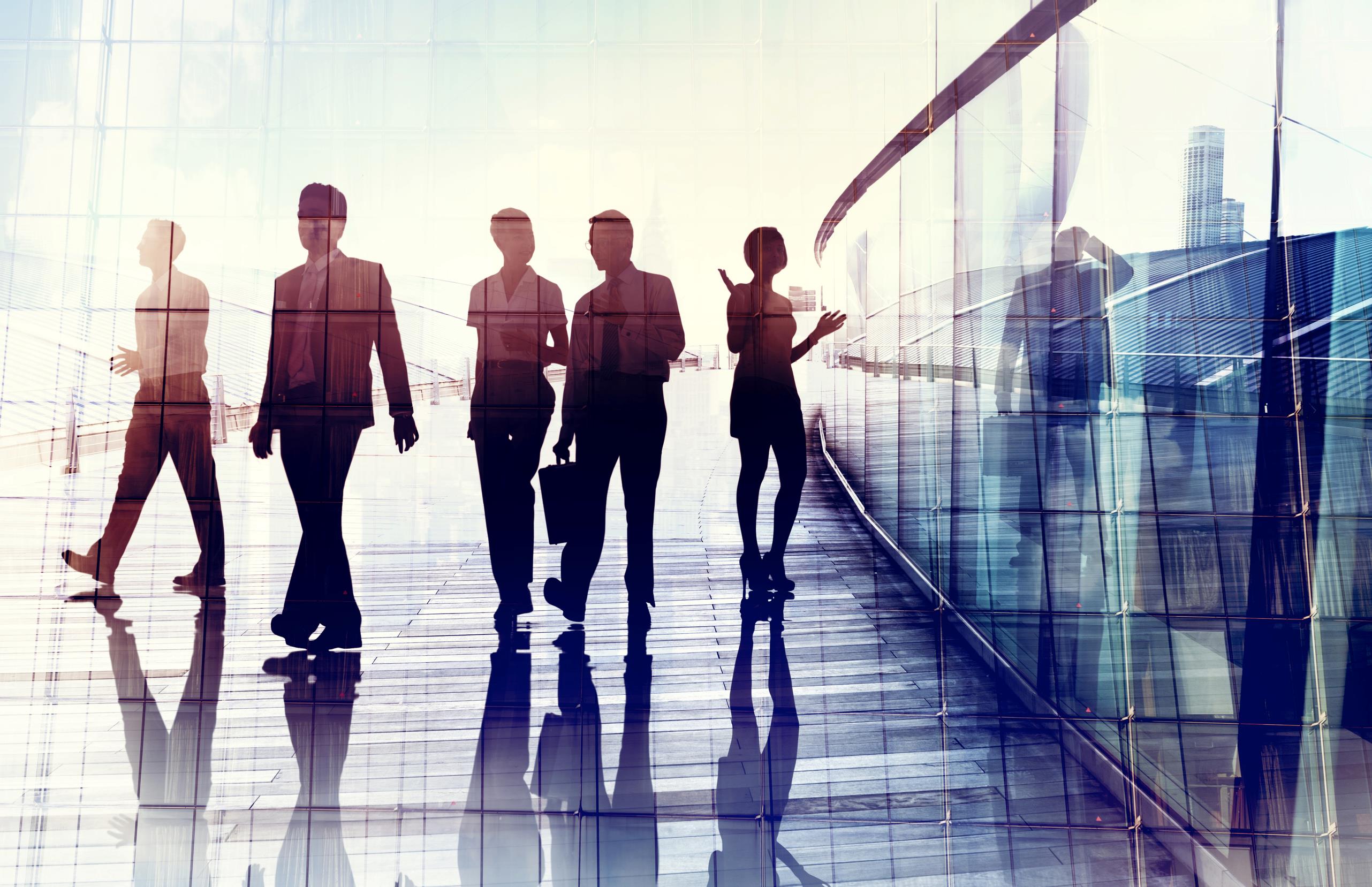 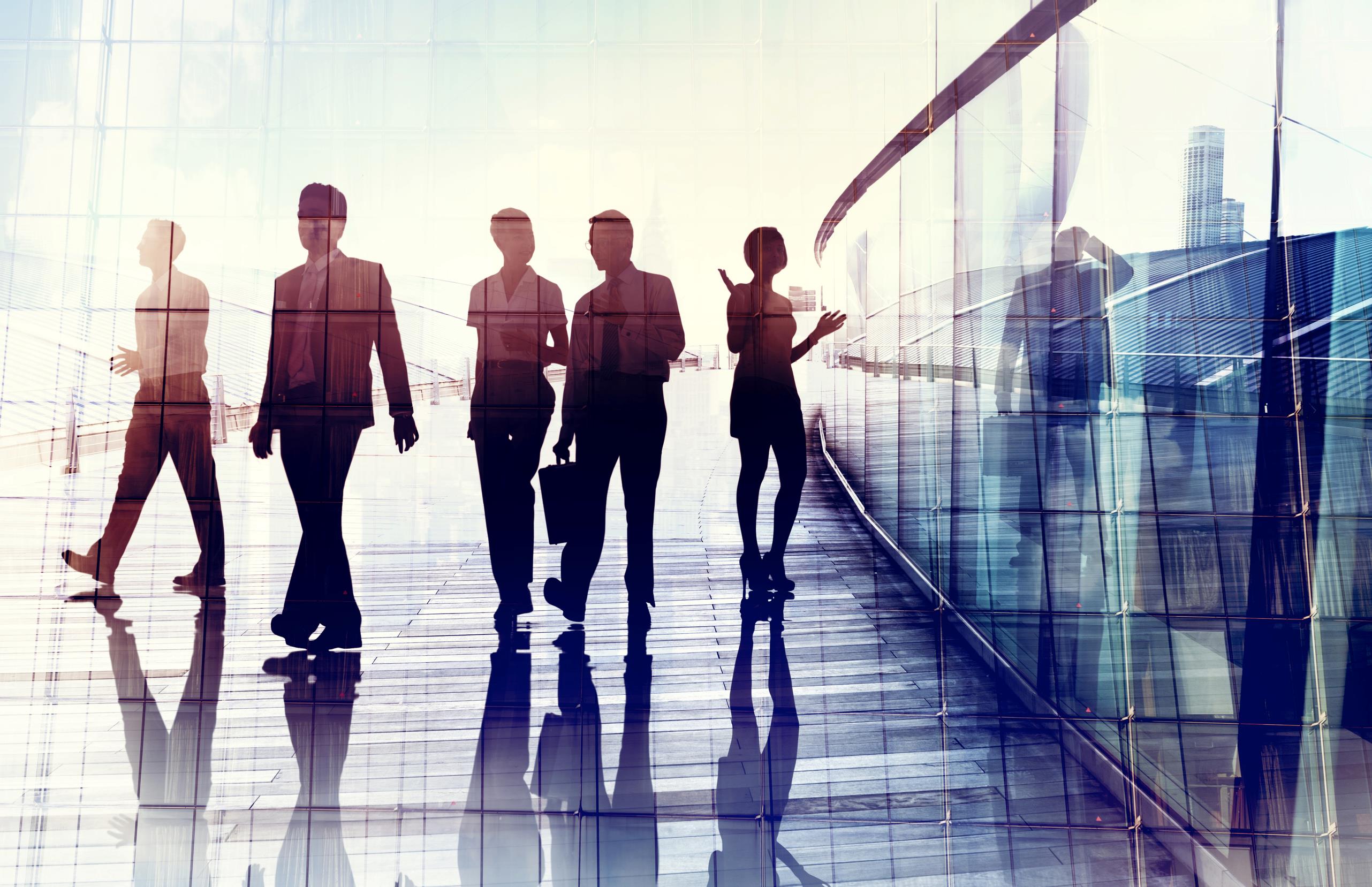 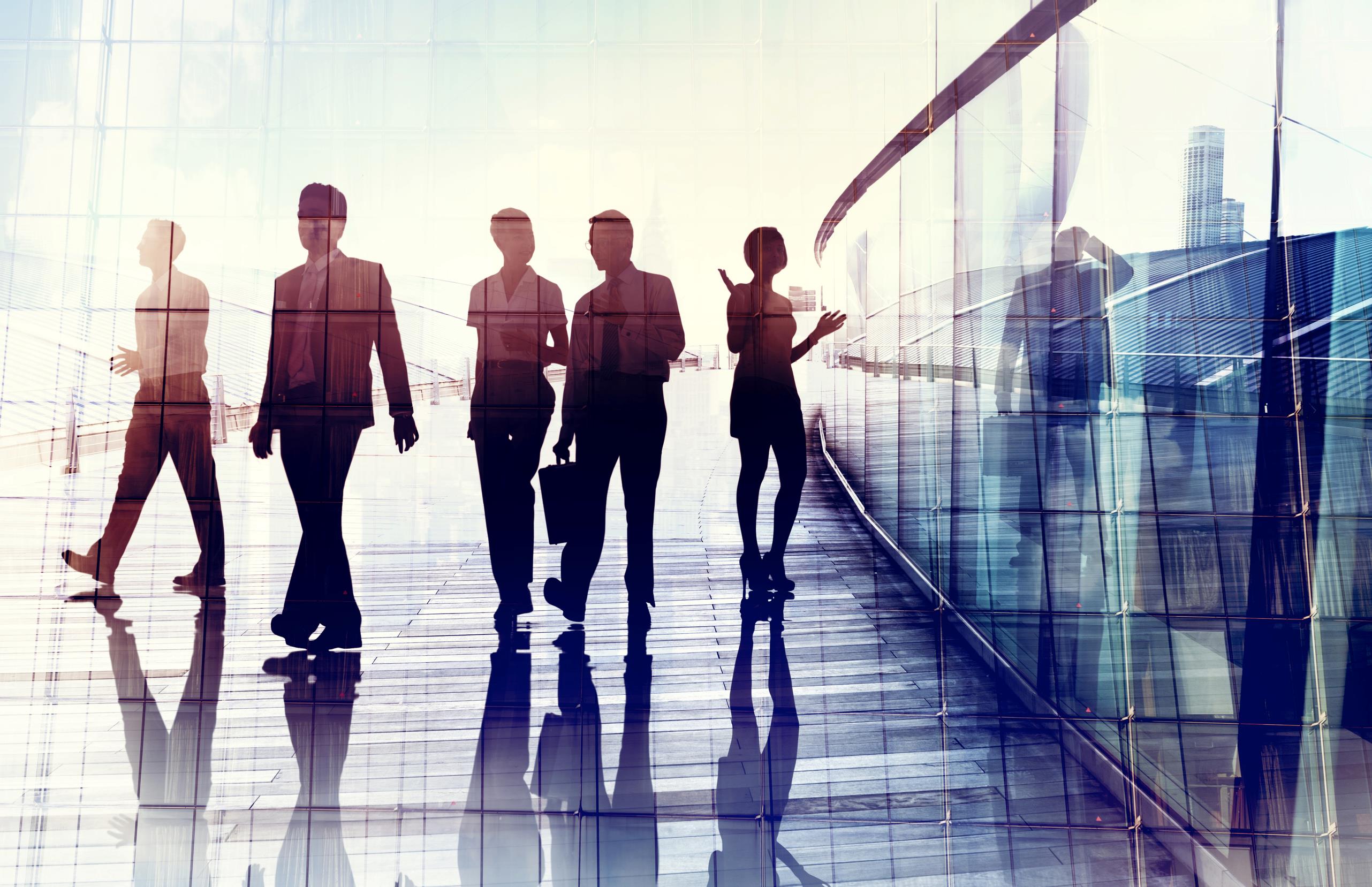 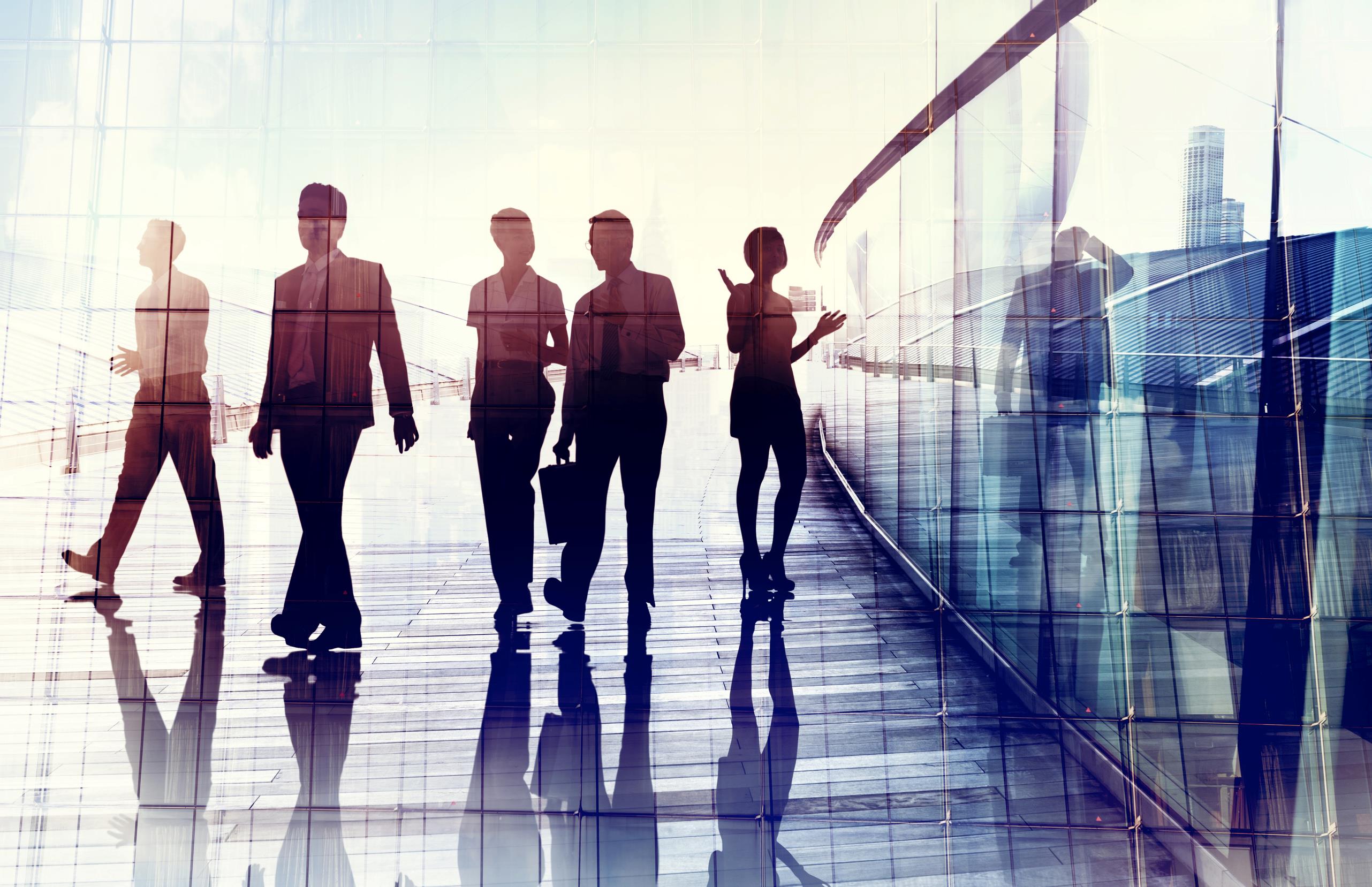 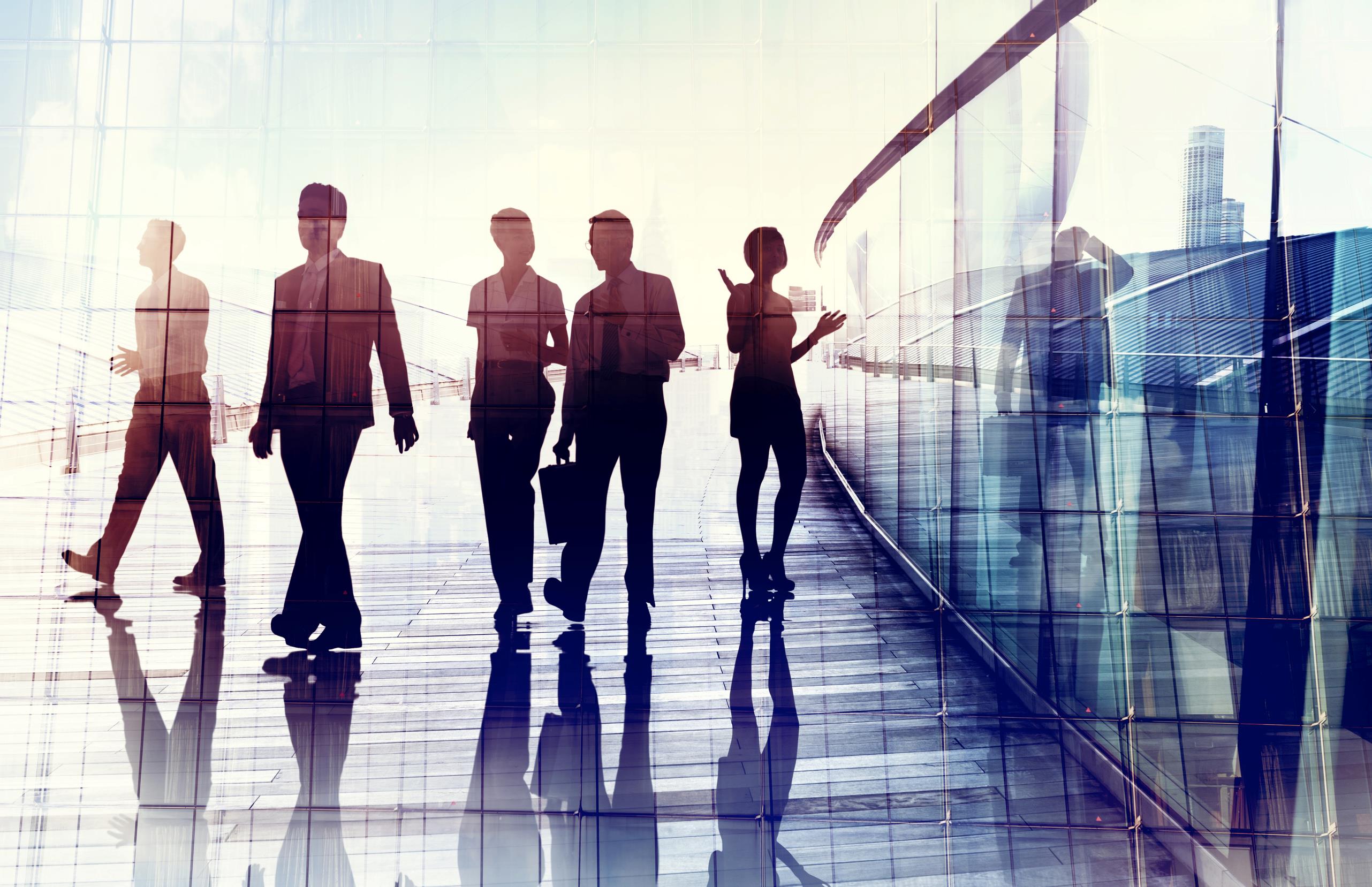 UNDERSTANDING DATA
AND WAYS TO SYSTEMATICALLY COLLECT IT
The Learning Goals
Knowing Your Destination. Informing the Journey
choose appropriate quantitative research design
describe sampling procedure and the sample
construct an instrument and establish its validity and reliability
plan data collection procedure
plan data analysis using statistics and hypothesis testing (if appropriate);
Determining the Sample Size
There are a few guidelines that we would suggest with regard to the minimum number of subjects needed. For descriptive studies, we think a sample with a minimum number of 100 is essential. For correlational studies, a sample of at least 50 is deemed necessary to establish the existence of a relationship. For experimental studies, we recommend a minimum of 30 individuals per group

Fraenkel & Wallen (2012)
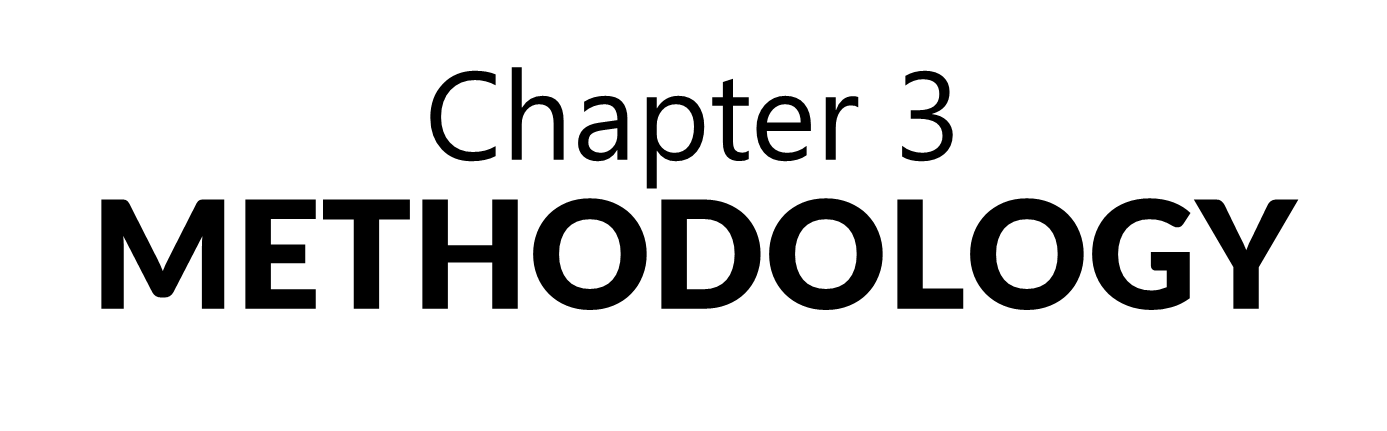 The Instrument
The Key to Finding the Answers
A survey questionnaire is a commonly used type of instrument in research that lists questions about a topic with spaces for responses.
1
This refers to the questionnaire or data gathering tool to be constructed, validated and administered.
Yes/No
Do you consider research to be important?
Coding
I use my phone during class.
___ 4 Always
___ 3 Often
___ 2 Seldom
___ 1 Never
2
If researcher-made, it must be tested for validity and reliability.
Recognition
Which of the following do you consider in buying a phone?
___ brand name
___ price
___ specs
___ others, please specify
If adopted, the student should indicate its description as to its items, scoring and qualification.
3
Subjective
How do you feel when you leave your phone at home accidentally.
4
The researcher must explain its parts, and how the instrument will be validated. The instrument to be used should be appended.
Completion
When I hear my phone ring, I _____________________
TYPES of QUESTIONS
The Instrument
The Key to Finding the Answers
Instrument Design
A good questionnaire must
Name (Optional) ____________________________
Age _________      Sex   __ M  __ F     Grade ___

I am enthusiastic about being a student
___ SA   ____ A   ____DA    ____SD
1
Contain different types of questions: personal, attitudinal or behavioral; sensitive questions (if applicable).
2
Use strategies for good construction: uses clear language, makes sure that answer options do not overlap; posing questions that are applicable to participants.
Validity is the ability of an instrument to measure what it intends to measure.

Reliability refers to the consistency of results.
Valid and reliable. Underwent pilot testing to a small number of individuals.
3
Please repeat the question.
Evaluating questions
Do you like cellphones?
Unclear, vague question
Do you believe that students must be allowed to use cellphones during class?

Do you believe cellphones and laptops must be allowed for use inside the classroom?
A combination of two questions
Do you believe that laptops must be allowed for use inside the classroom?

Do you consider a quadcore processor to be an important feature of a cellphone?
Contains jargon
Is the speed of response of the cellphone important to you?
Whenever the teacher is discussing in front of the class and a phone rings right in the middle of it, it can be distracting. Do you find the ringing of a phone distracting enough to take you out of your focus?
Too long
Do you find ringing sounds of a phone distracting while in class?

Agree or disagree: The school should not discontinue its ban of cellular phones in class.
Double negatives
Do you agree that the school should continue banning phones in class?
The Instrument
Writing this section
What instruments will you use to gather data to answer your research questions? Describe the instruments.
01
SHS Students’ Social Media Use and Their Attention Span in Class

Specifically, this study shall seek answers to the following questions:
What is the level of social media usage of Grade 12 students of De La Salle Araneta University (DLSAU) in terms of:
forms of social media?
frequency of social media use?
mode of social media use?
What is the attention span in class of Grade 12 students of DLSAU?
02
Why did you choose these instruments?
What are the major parts of your instruments including the major variables and sub-variables to be measured?
03
04
What rating scale will you use?
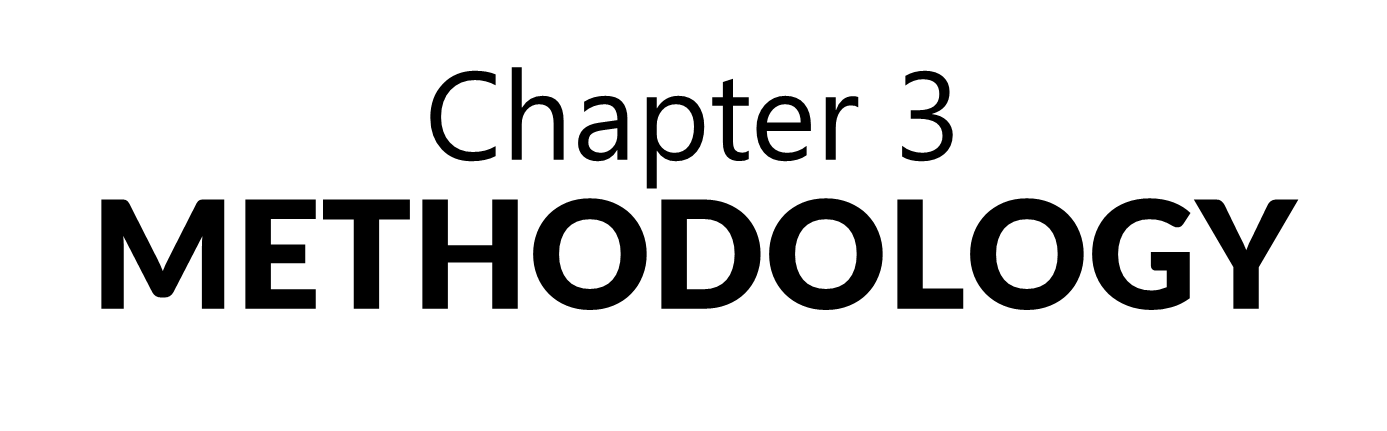 The Instrument
Writing this section
This study shall make use of two research instruments to provide data on the variables being studied. A validated questionnaire will be used to determine the respondents’ level of social media use. To measure the respondents’ attention span in class, the researchers intend to use a mobile application. These instruments are further described in the succeeding paragraphs.

Social Media Use Questionnaire. The purpose of this questionnaire is to assess the respondents’ level of social media use in terms of three factors: form of social media use, frequency of use, and mode of use. It was developed and tested for validity and reliability by Cruz (2012) for his research on the impact of social media usage on the academic performance of Grade 10 students in the Philippines. Aside from being recent, the researchers have decided to use the instruments because it has been constructed with the context of Filipino students in mind.
What instruments will you use to gather data to answer your research questions? Describe the instruments.
01
02
Why did you choose these instruments?
What are the major parts of your instruments including the major variables and sub-variables to be measured?
03
04
What rating scale will you use?
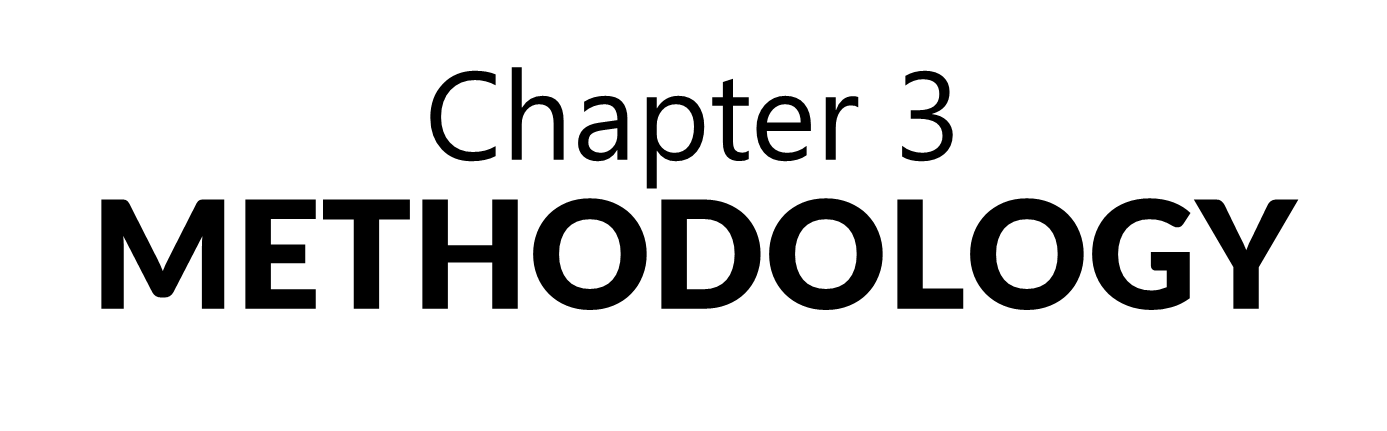 The Instrument
Writing this section
A cover letter addressed to the researchers is attached to the questionnaire explaining the research, its rationale and purpose, and the general instructions on how to fill out the form. The questionnaire is composed of four parts. Part one seeks to gather data regarding the demographic profile of the respondents which includes their sex, age, and SHS strand. Part two of the questionnaire lists down all available forms of social media and instructs the respondent to check those which they use, as many as applies. Part three seeks to determine how frequent the respondents use social media by asking them to rate their level of frequency to 10 statements. Possible responses are limited to a five-point Likert scale: (5) Always, (4) Often; (3) Sometimes; (2) Seldom; (1) Never.
What instruments will you use to gather data to answer your research questions? Describe the instruments.
01
02
Why did you choose these instruments?
What are the major parts of your instruments including the major variables and sub-variables to be measured?
03
04
What rating scale will you use?
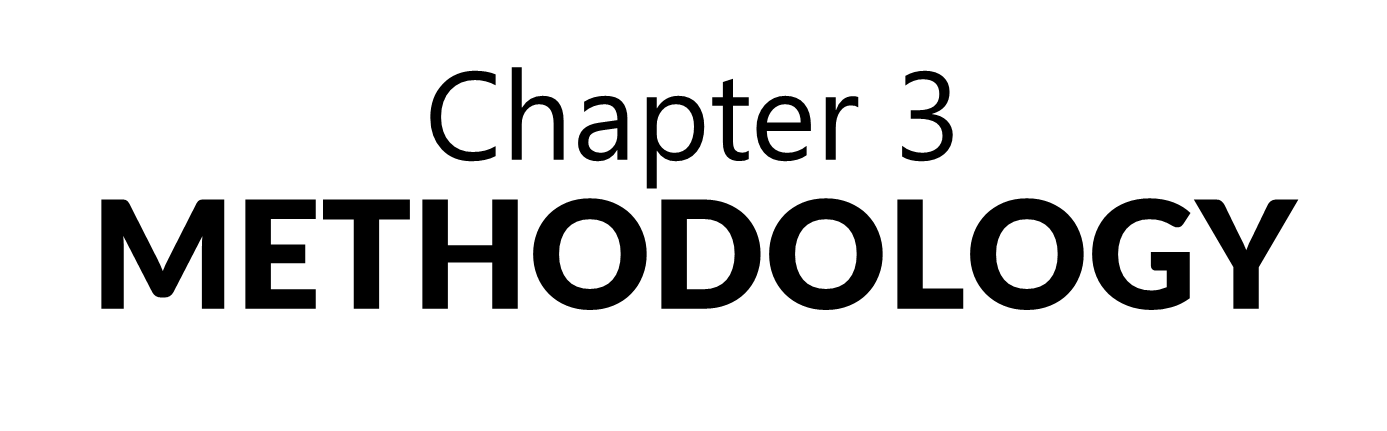 The Intervention
What treatment?
How many groups are there? Describe the group(s). If there are two, state the similarities and differences.
1
Clearly and completely describe how the intervention will be implemented, such that the reader can replicate the intervention.
Describe what happens in comparison group.
2
What will happen to each group in the experiment that you intend to do? Discuss the procedure step-by-step.
Explain what each participant will do in each step. Also, describe how long each of these steps will take.
3
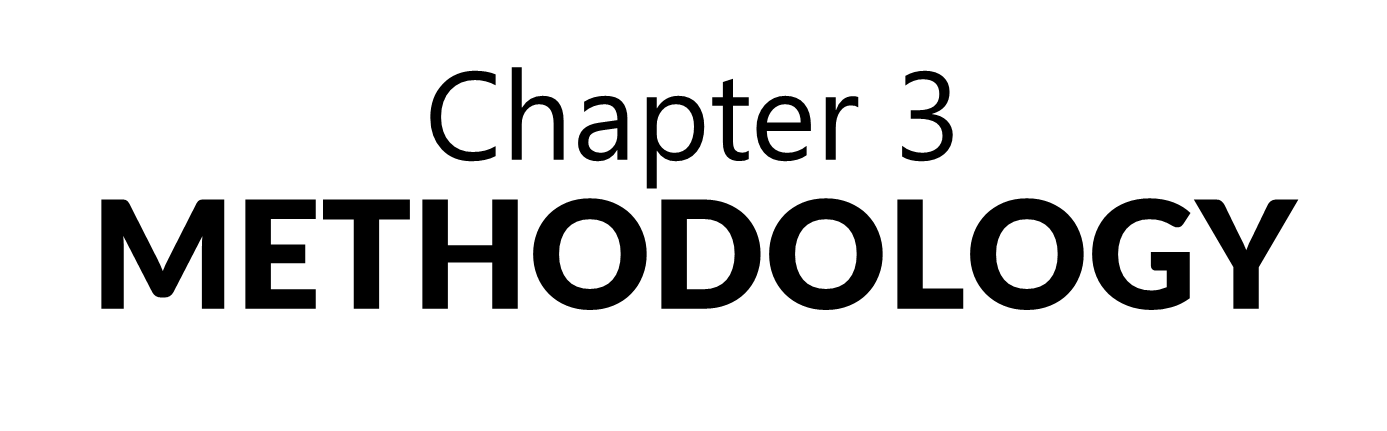 Data Collection Procedure
Let others know step-by-step
The process for gathering the needed data in the study is described in the following steps.
The researcher shall seek the permission of the authors of the instruments that will be adapted in this study.
The researchers will secure permission of the university to obtain a list of SHS students from which the samples will be selected. Also, a permission to conduct data collection will be sought from the concerned officials of the school.
The questionnaires shall be distributed to the selected samples during one of their classes with a permission from the facilitating professor and the note of approval of the university.
Questionnaires shall be retrieved the same day as they were given to ensure a higher return percentage of questionnaires.
Describe whose permission will be sought and what arrangements need to be made to administer instruments.
1
After all permissions have been granted, discuss how the samples will be contacted and explain the process of administering the questionnaires.
2
State how the questionnaires will be retrieved.
3
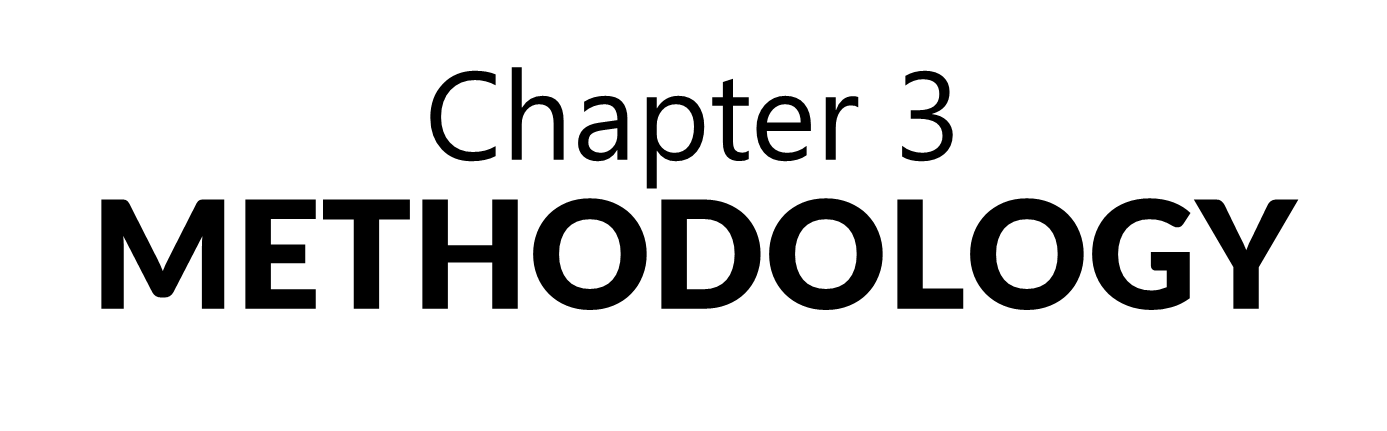 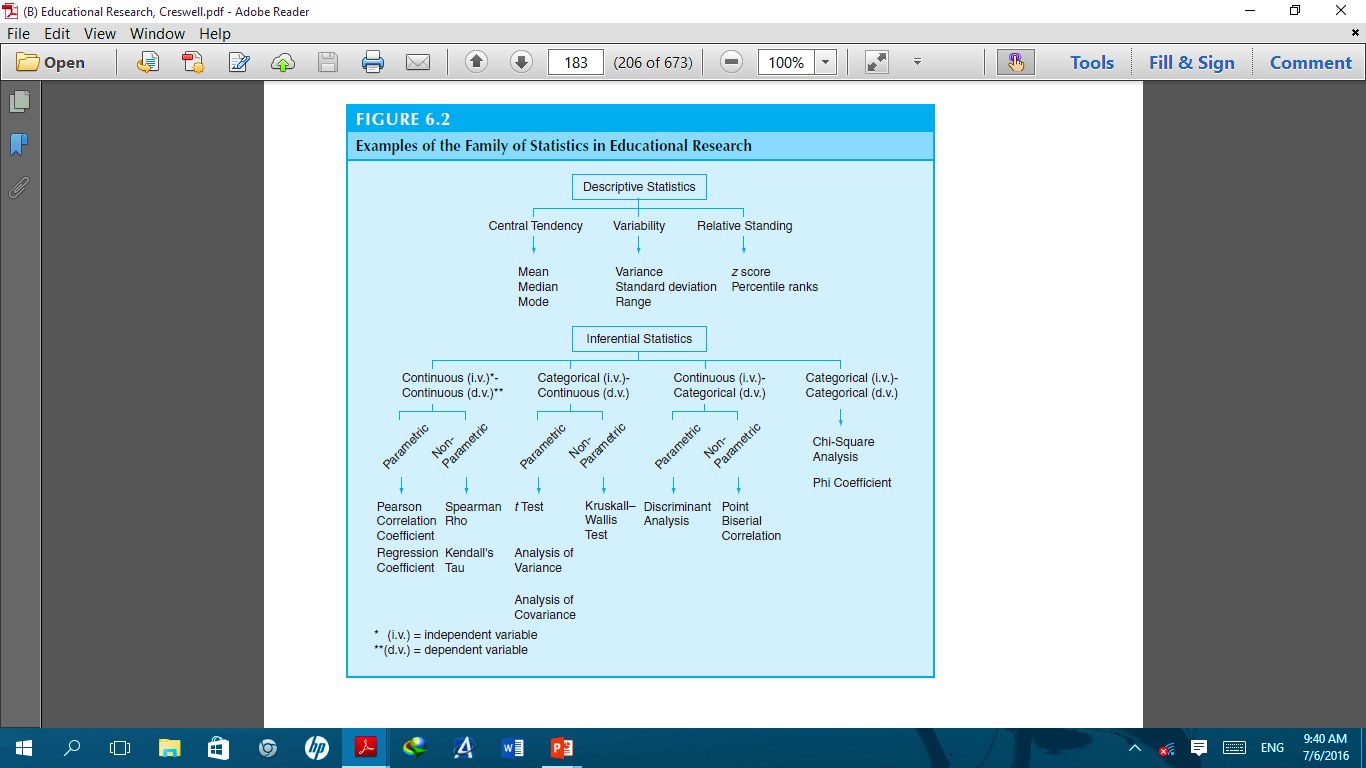 Plan for Data Analysis
Putting Puzzle Pieces Together
This section indicates how the data will be analyzed and reported; it should specify the qualitative and/or quantitative methods that will be used in analyzing the data gathered for the research.
Describe analysis to be done for each research question, following sequence in Statement of Problem.
1
State if tests of hypotheses will be done and for what purpose.
2
Add scoring system for instruments.
3
4
Avoid giving formulas or standard procedures for statistical tools.
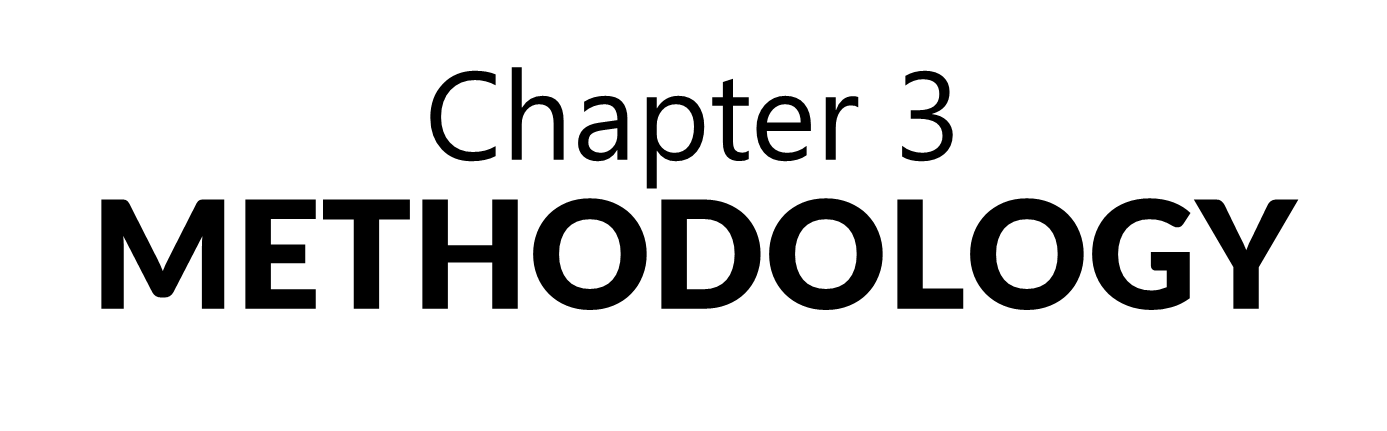 Plan for Data Analysis
Putting Puzzle Pieces Together
This section indicates how the data will be analyzed and reported; it should specify the qualitative and/or quantitative methods that will be used in analyzing the data gathered for the research.
To answer the questions presented under the Statement of the Problem, the following statistical tools will be employed:
Percentages will be used to present and analyze data regarding the demographic profile of the respondents.
Weighted mean will be computed to represent the responses of each respondent to the questionnaire and their attention span score while standard deviation will be used to determine the degree of variability in these values. This mean shall be interpreted as follows:
The Pearson Product Moment Correlation Coefficient will be used to determine the degree of relationship between social media use and attention span. The correlation coefficient will be interpreted as follows (Dela Cruz, 2005)
Describe analysis to be done for each research question, following sequence in Statement of Problem.
1
State if tests of hypotheses will be done and for what purpose.
2
Add scoring system for instruments.
3
4
Avoid giving formulas or standard procedures for statistical tools.
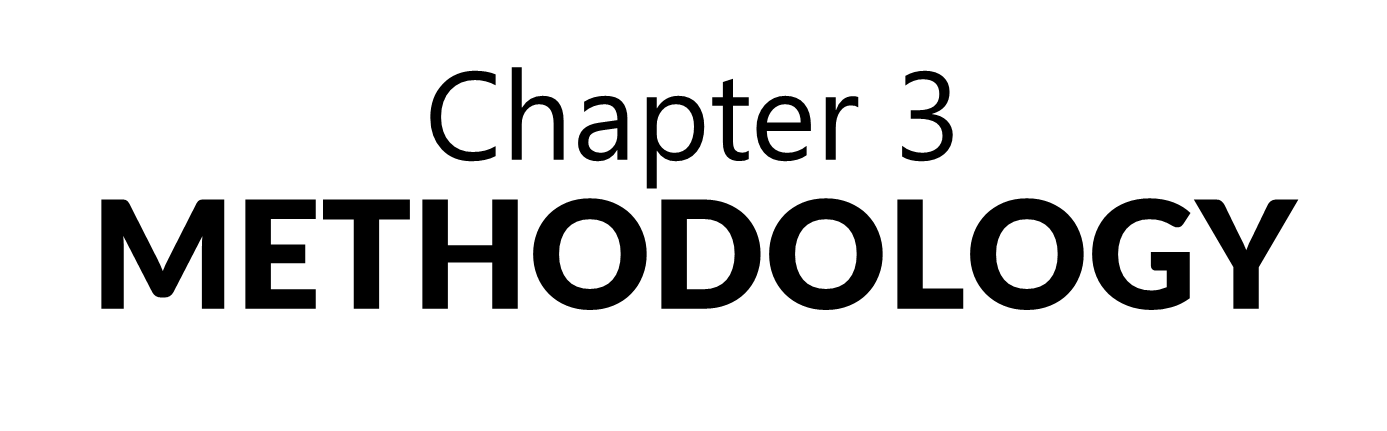